Современные подходы к развитию взаимодействия детского сада и семьи в условиях реализации ФГОС
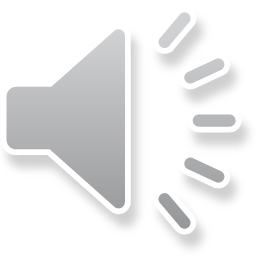 Современные подходы к развитию взаимодействия детского сада и семьи, педагогов и родителей
ФОРМАЛЬНО-АДМИНИСТРАТИВНЫЙ ПОДХОД: 
педагоги и руководство детского сада не заинтересованы в привлечении родителей к сотрудничеству, общение происходит в основном в рамках родительских собраний, приглашений на консультации , беседы. 

РАЗРЕШИТЕЛЬНО-РАЗДЕЛИТЕЛЬНЫЙ ПОДХОД:
наблюдается ограничивающее взаимодействие детского сада и семьи, может наблюдаться частичное допущение семьи к участию в делах детского сада.
Современные подходы к развитию взаимодействия детского сада и семьи, педагогов и родителей
ПРОСВЕЩЕНЧЕСКИЙ ПОДХОД: 
предполагает разнообразные формы организации просветительской работы с родителями. Эти формы ориентированы на передачу родителями педагогических и психологических знаний и практических методик организации совместной деятельности с детьми. При этом подходе родительские собрания проводятся более разнообразно.  

ПАРТНЕРСКИЙ ПОДХОД:
более сложный многообразный способ организации совместной деятельности родителей и педагогов но и наиболее продуктивный. Создает условия для полноценного сотрудничества детского сада и семьи, педагогов, детей и родителей.
ФГОС стимулируют сделать этот выбор в сторону новой модели развития отношений между детским садом и семьей – открытой модели партнерского, конструктивного взаимодействия. 
Проблема выбора не проста! 
Одни подходы привычны, ясны, другие требуют усилий, обновления своего педагогического мышления. 

Однако важно осознать, что формально-административный и разрешительно-разделительный подходы – 
суть авторитарной педагогики!
Сотрудничество – это общение «на равных», где никому не принадлежит привилегия указывать, контролировать, оценивать. 

Взаимодействие - предоставляет собой способ организации совместной деятельности, которая осуществляется с помощью общения.
 
Детский сад и семья должны стремиться к созданию единого пространства развития ребенка.
Задача детского сада по ФГОС «повернуться» лицом к семье, оказать ей педагогическую помощь, привлечь семью на свою сторону в плане единых подходов в воспитании ребёнка
Задачи взаимодействия ДОУ с родителями
Принципы взаимодействия ДОУ с родителями:
Воспитатель – главная фигура непосредственного взаимодействия и всех контактов с детьми и семьями воспитанников.
Сложности во взаимодействии
Трудности привлечения родителей к участию в мероприятиях ДОО, особенно из проблемных семей
Участие одних и тех же семей в организуемых мероприятиях
Не традиционные формы проведения родительских собраний
Интернет-сайт
Переписка педагогов и родителей
Работу по вовлечению родителей в совместную деятельность ДОУ вела по нескольким направлениям:
.
1. Информационно – аналитическое направление.
Группы родителей
2. Познавательное направление.
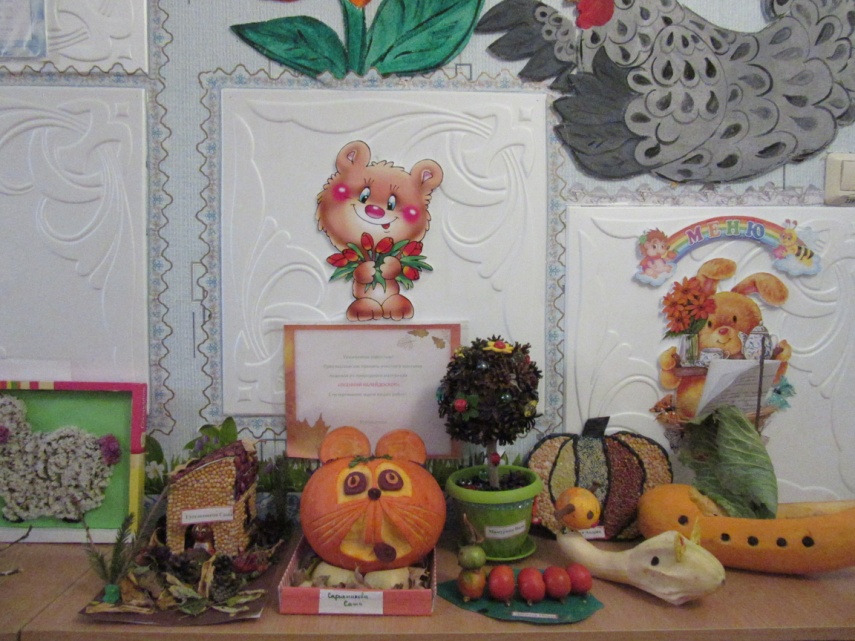 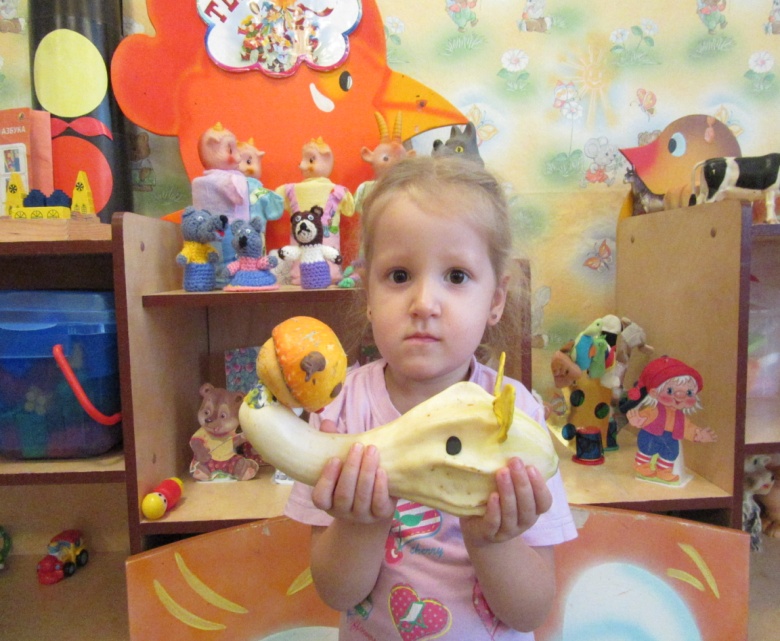 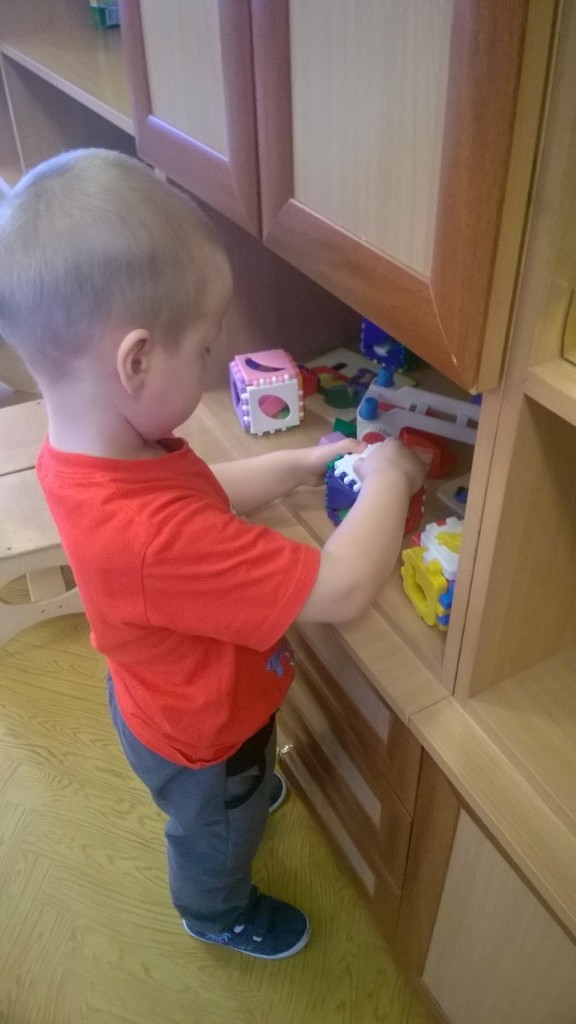 Совместные мероприятия с родителями:
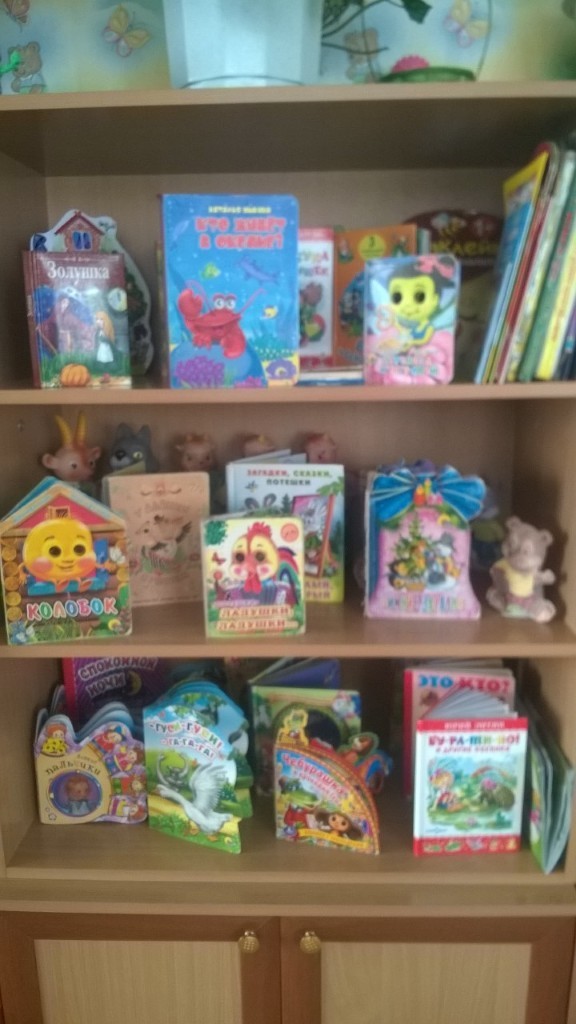 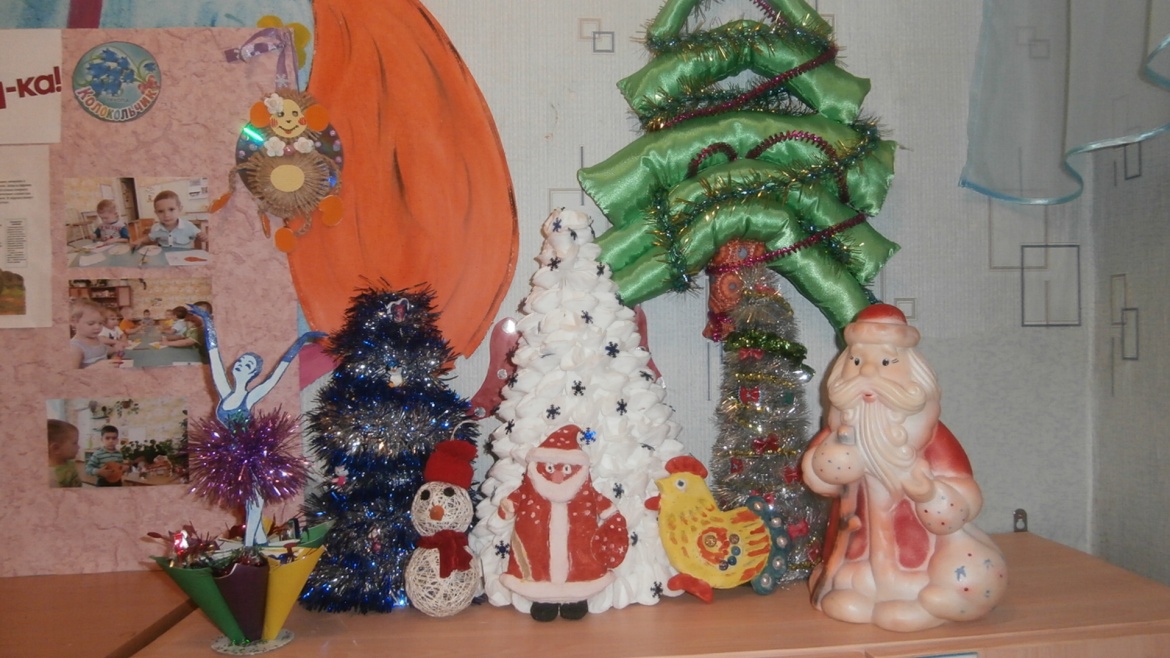 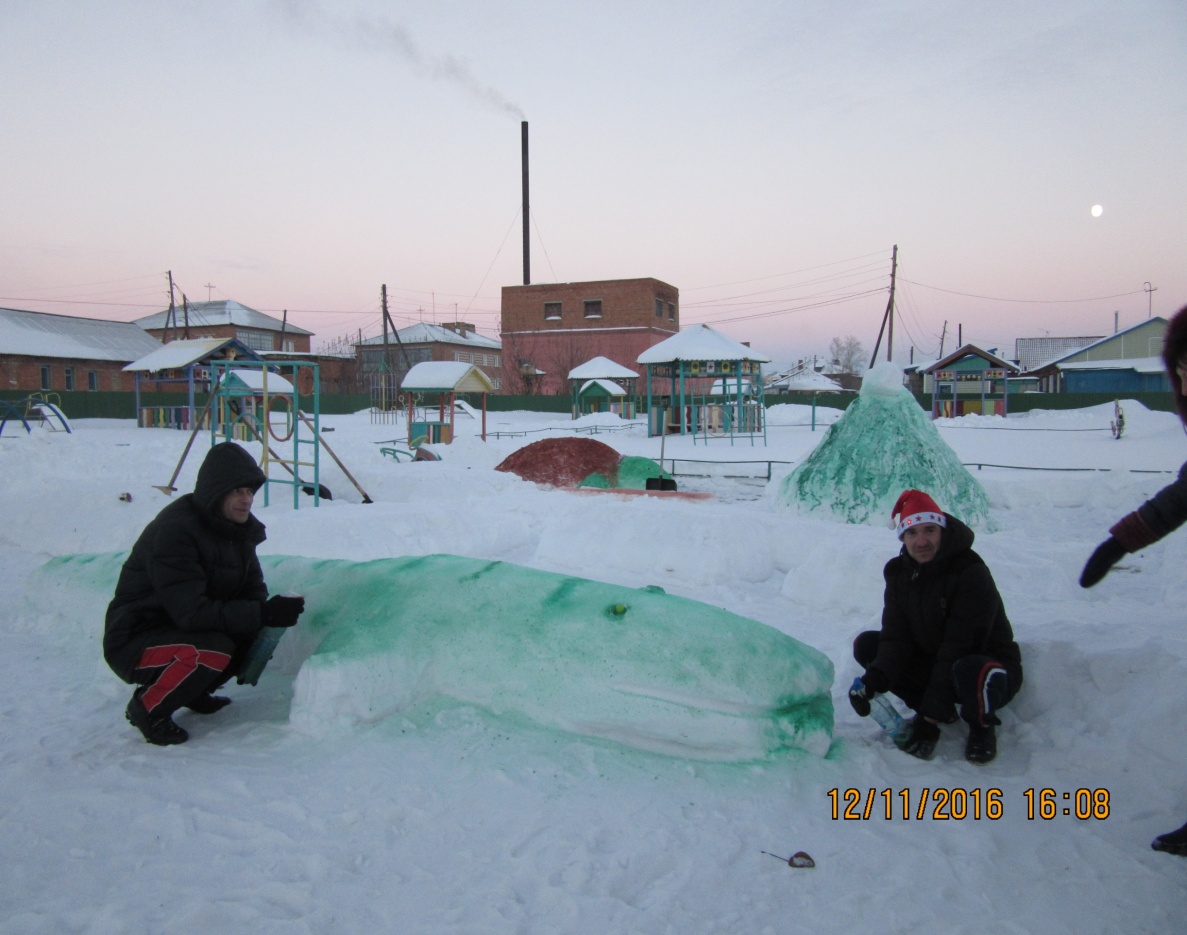 3. Наглядно – информационное направление.
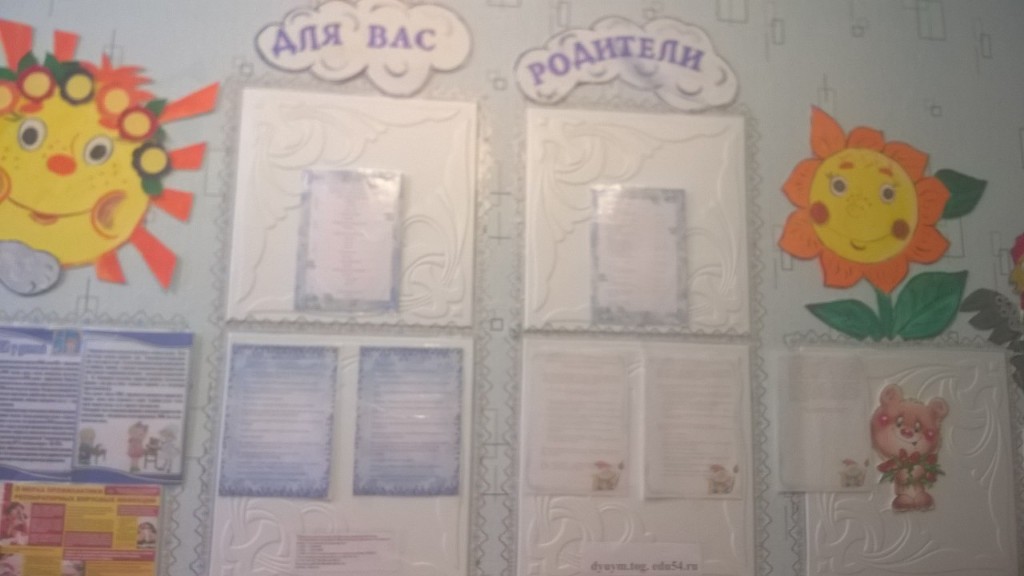 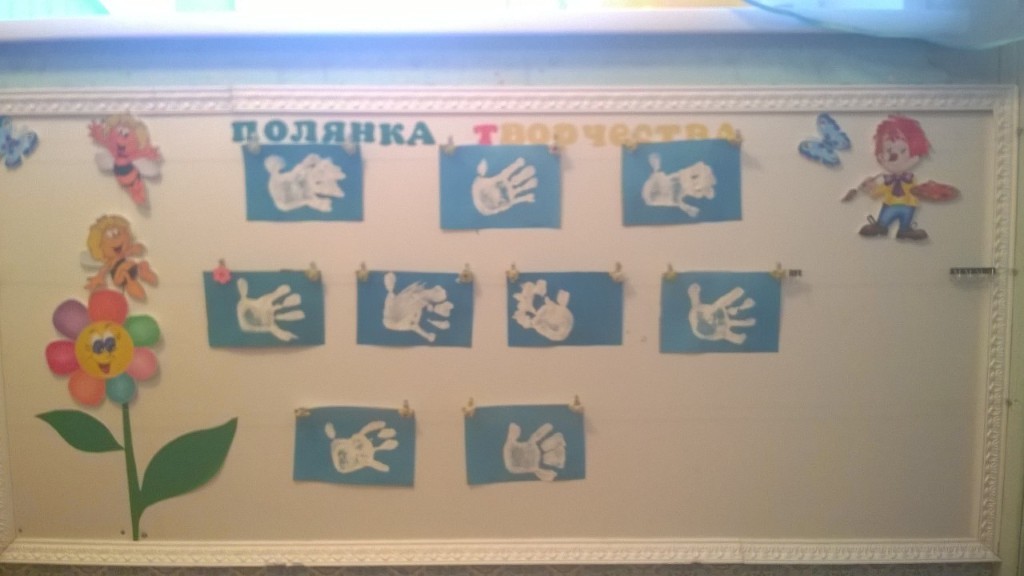 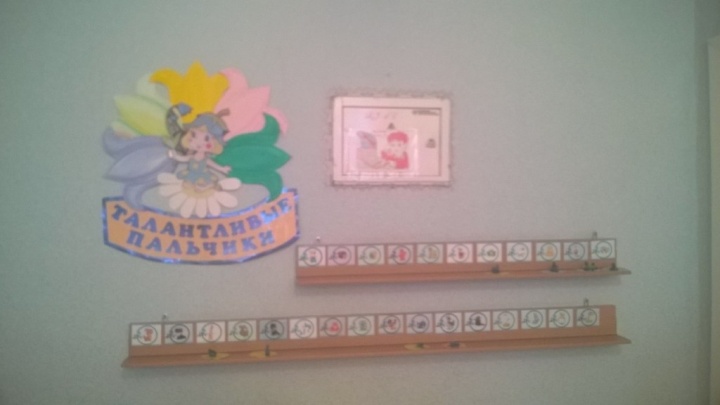 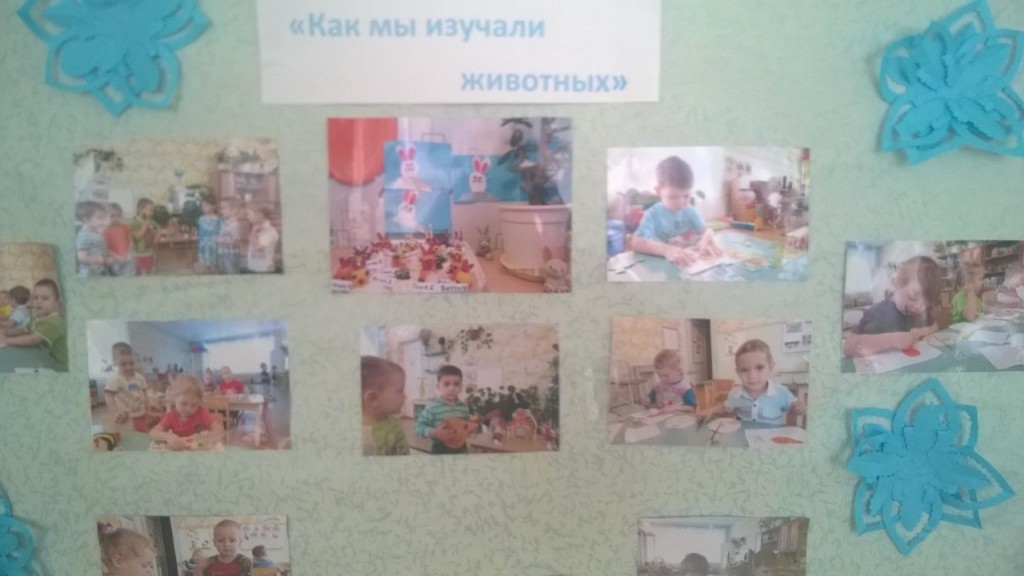 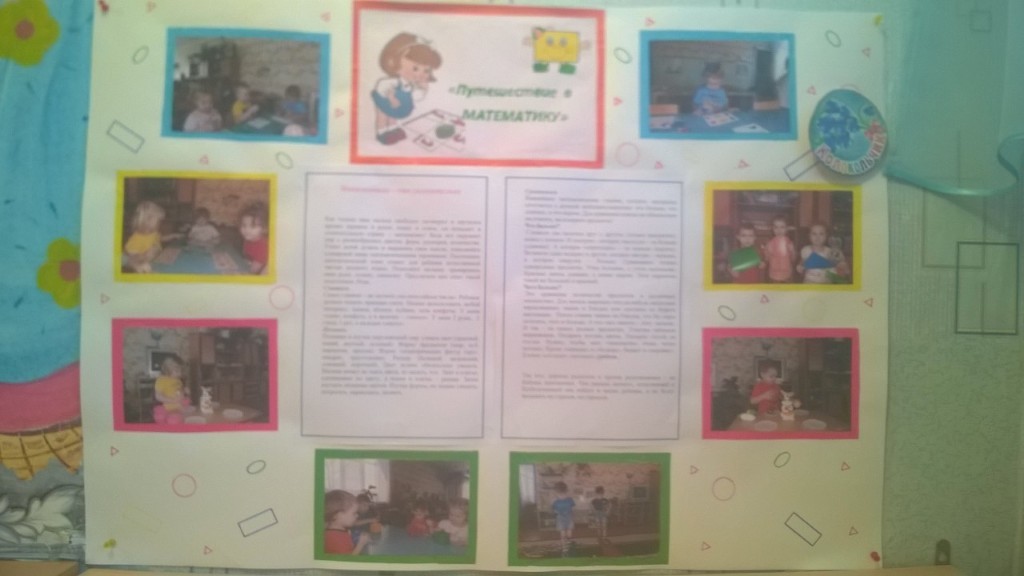 4. Досуговое  направление.
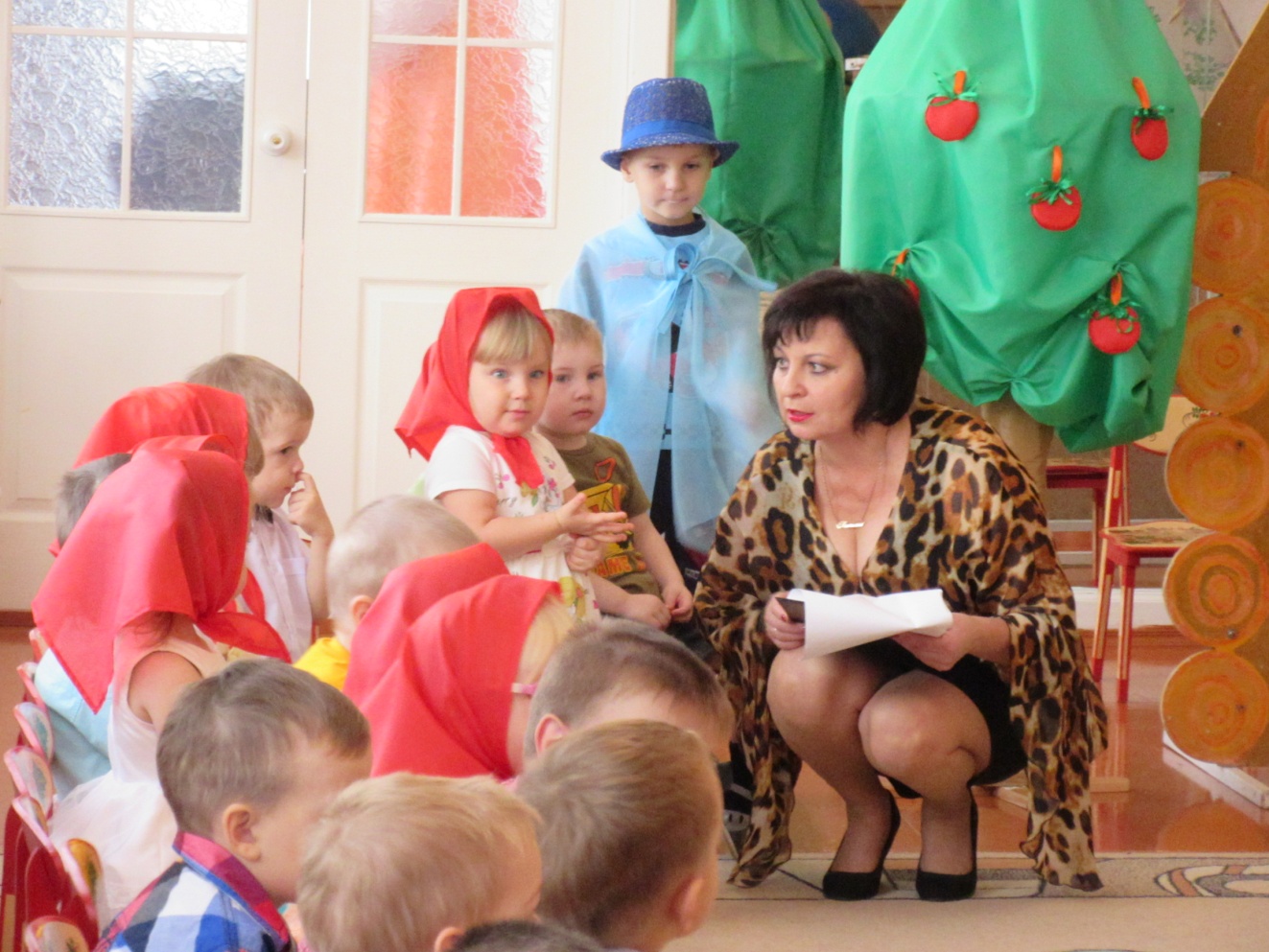 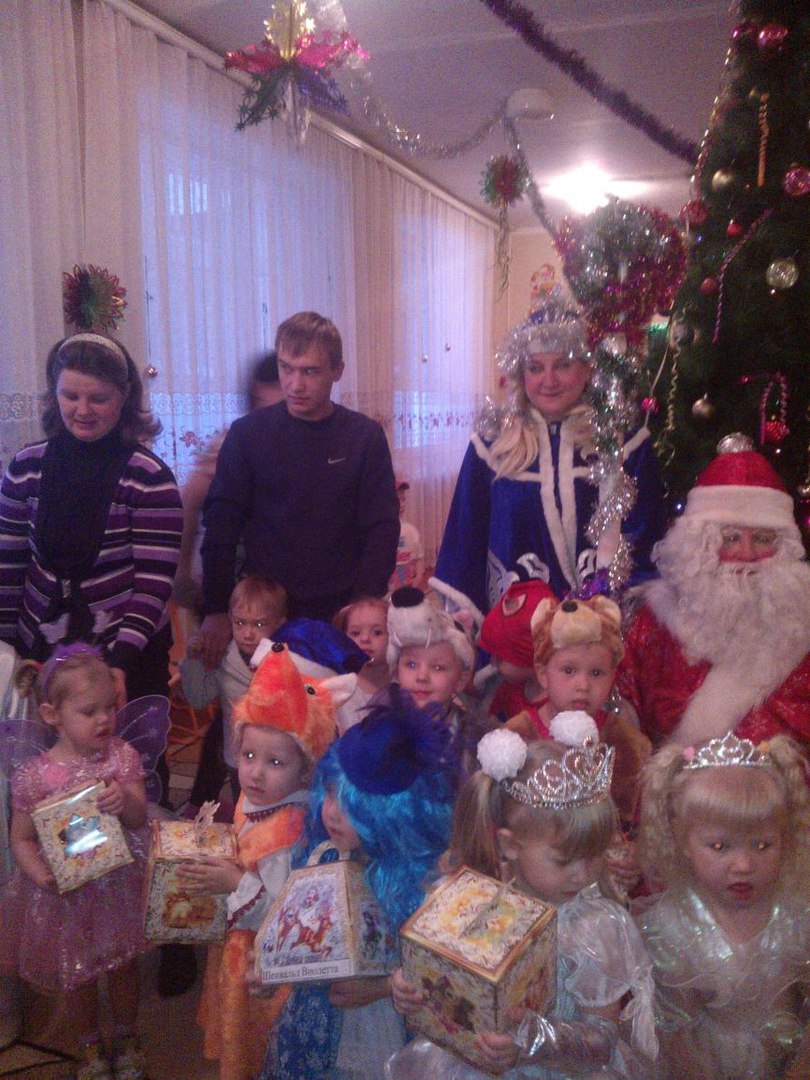 Наше правило
Мы готовы воспитывать вместе, но  не вместо Вас!